Cupertino Library’s
Teen Hack-a-thon
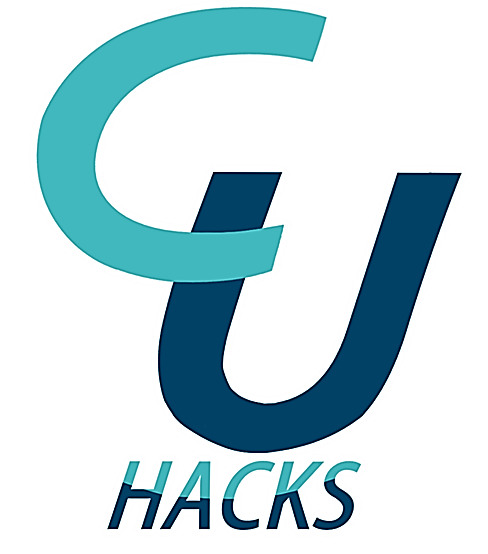 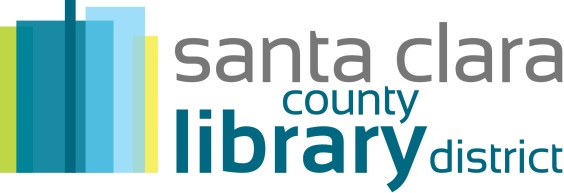 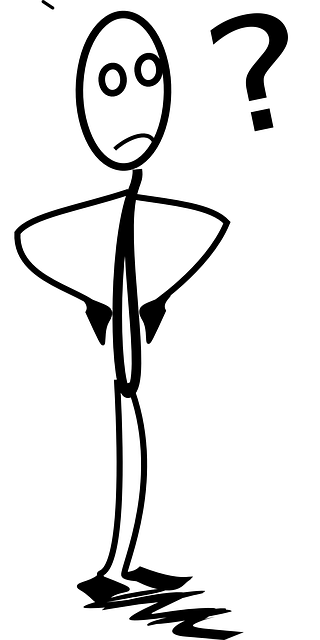 WHAT THE HACK?
“The teens are hacking in the library?!?!”
- a concerned relative
What a Hackathon is NOT
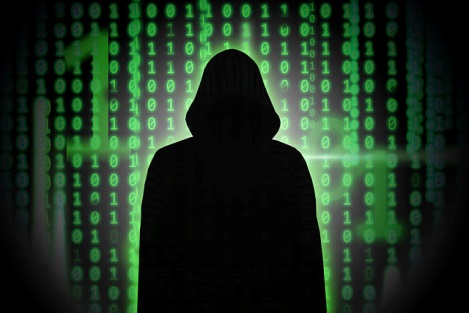 What a Hackathon IS
INCENTIVES
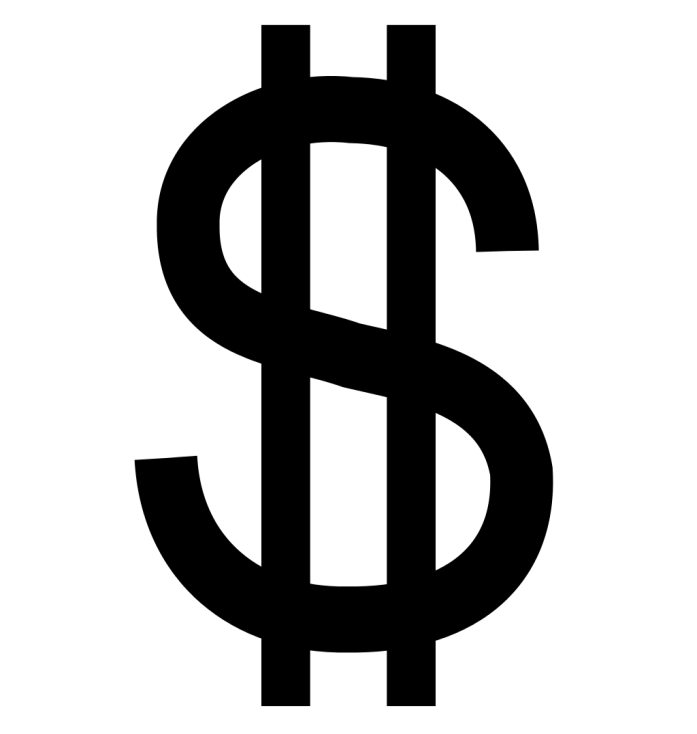 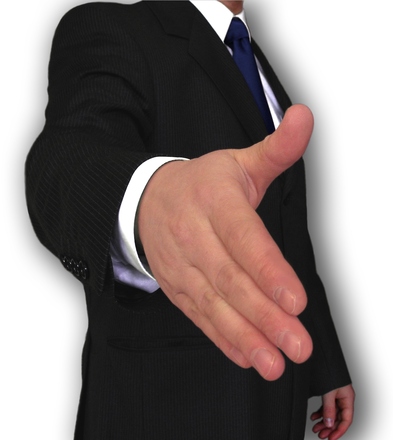 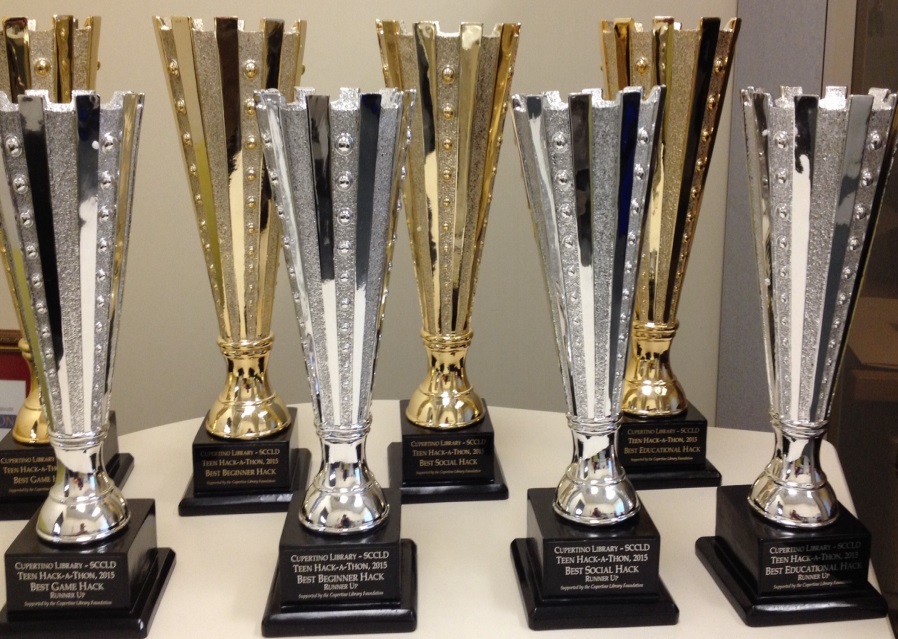 GOALS
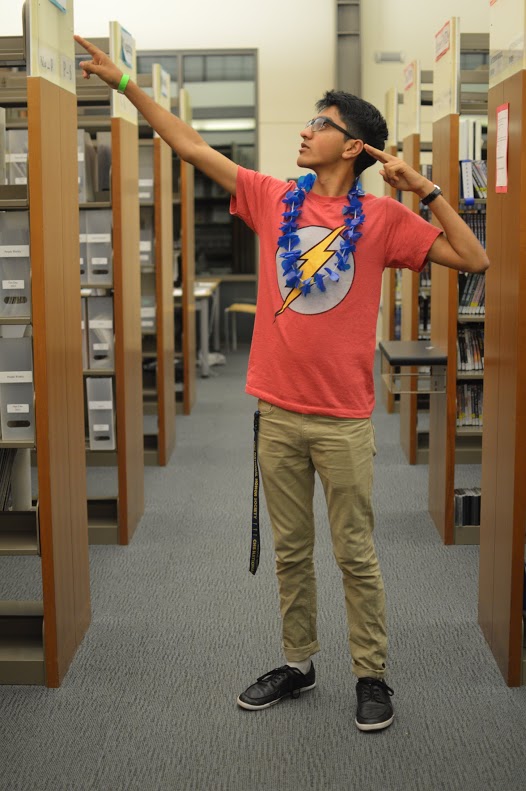 Connect teenagers to the library

 Attract non-library users

 Address teen needs (see Prompt) 

 Foster STEAM learning skills

 Provide platform to collaborate & create

 Promote Teen Summer Reading  

 HAVE FUN
Cupertino Library’sTeen Advisory Board
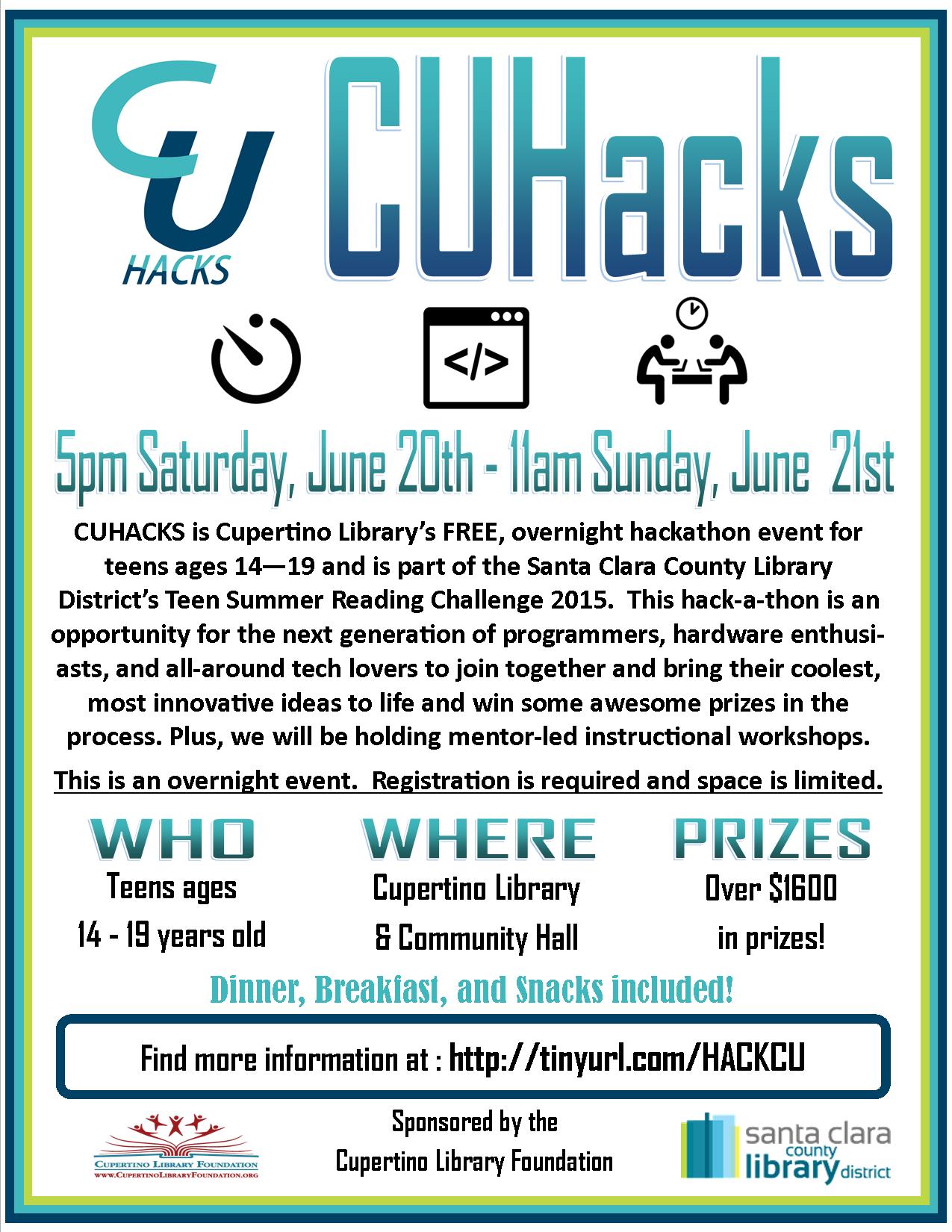 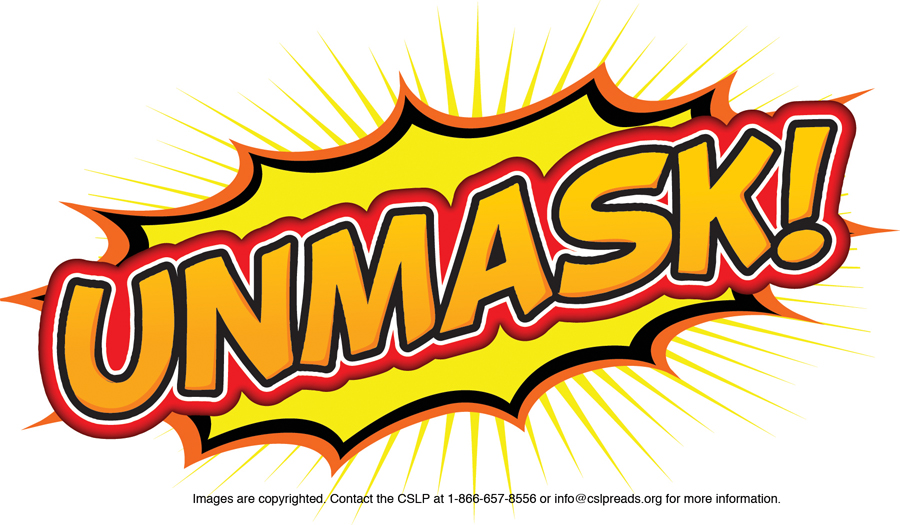 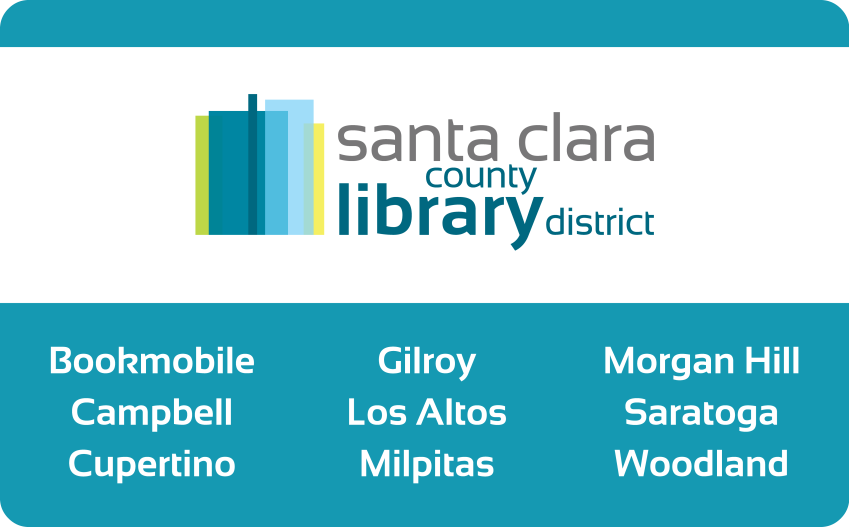 CU HACKS TIMELINE
Financial Supporters
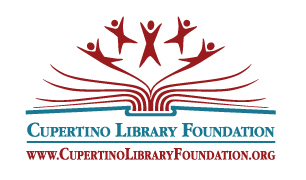 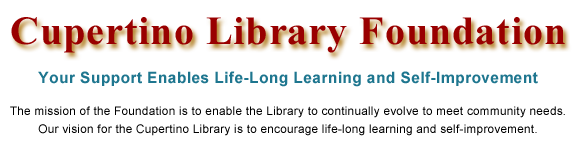 http://cupertinolibraryfoundation.org/
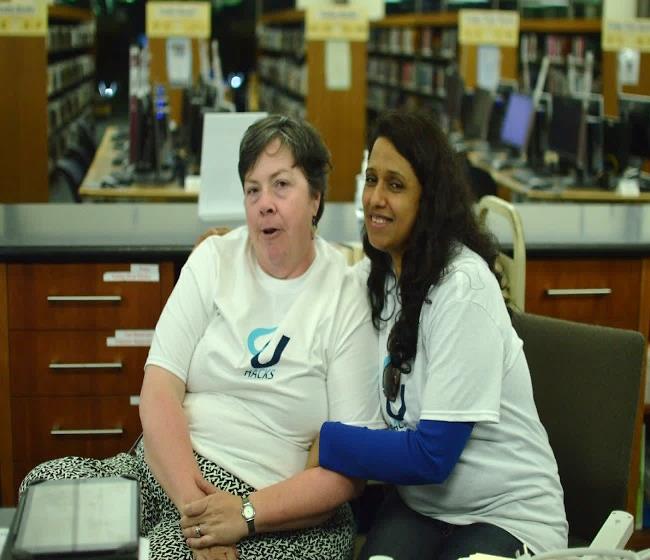 STAFF
Over 31 staff members

Structure staff schedules

Address liability issues 

Supervise volunteers

Work in 4 – 8 hour shifts

Manage Registration & Check-Out

Crowd Control

Sign up teens for Summer Reading
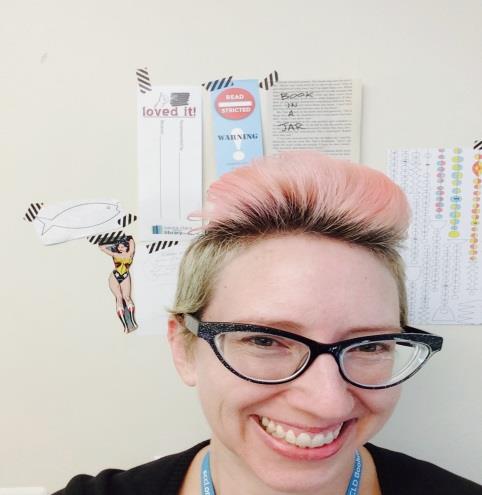 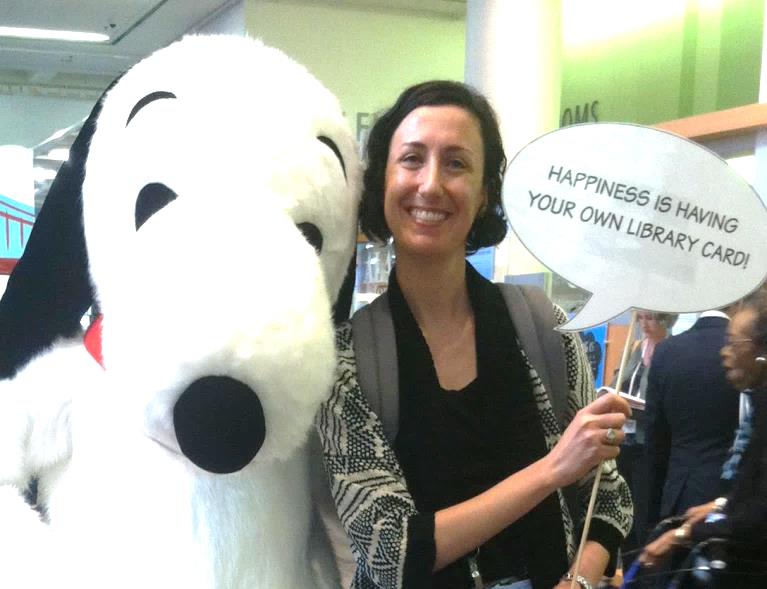 Community Partners
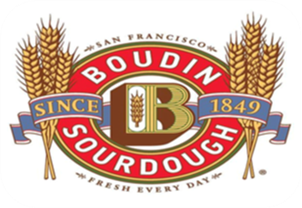 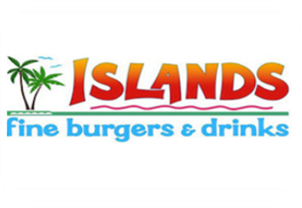 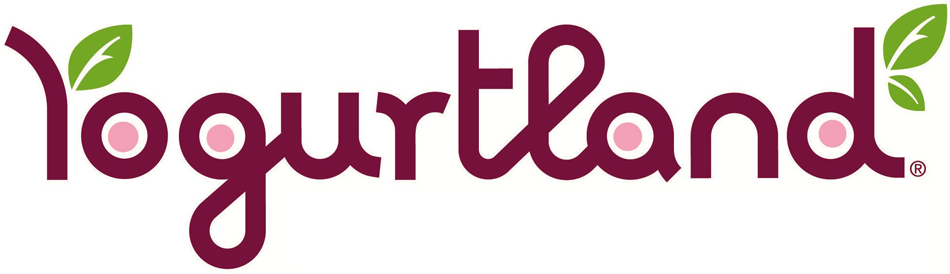 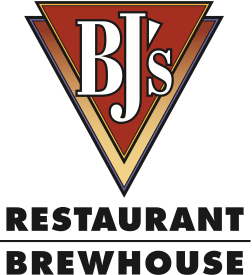 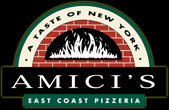 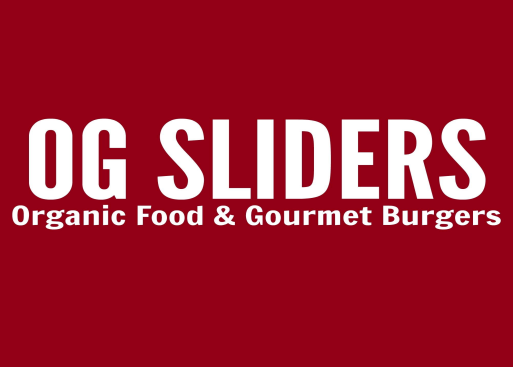 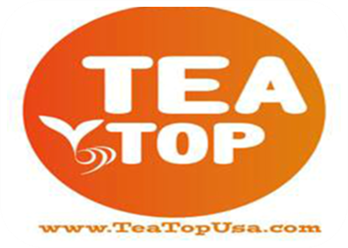 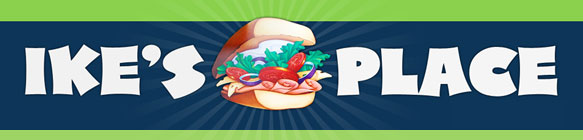 Tech Supporters
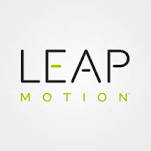 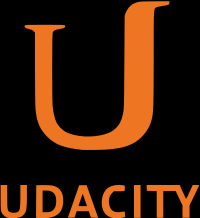 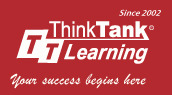 Lockitron
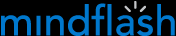 JUDGES
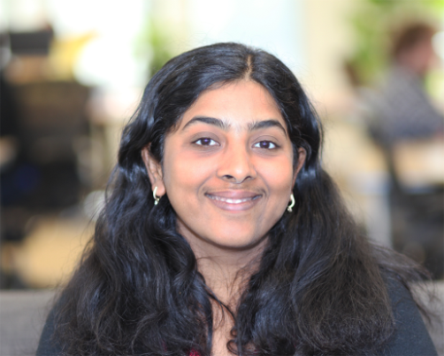 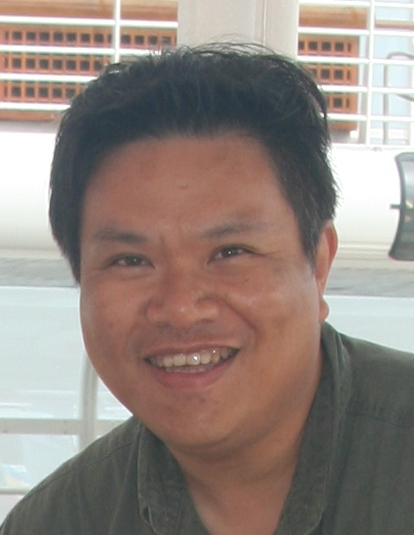 Shobana Radhakrishnan 
Vice President of Engineering -                            Mindflash Technologies Inc
Jerry Liu
Research Manager 
HP Labs
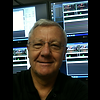 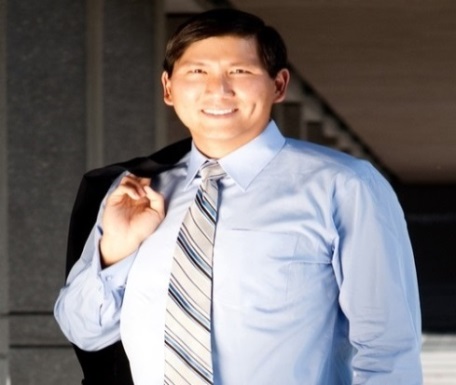 Jon Howe 
Principal Engineer - Video Clarity
Darcy Paul 
Cupertino City Council
CU HACKS RULES
Eligibility: teens ages 14 – 19
Liability waivers signed by parent/guardian
Teams consist of 1 – 4 people
Create a working application in 12 hours
Hardware and software hacks accepted 
No prewritten code
Film a 90 second video demonstrating your app
Select one category to submit your project
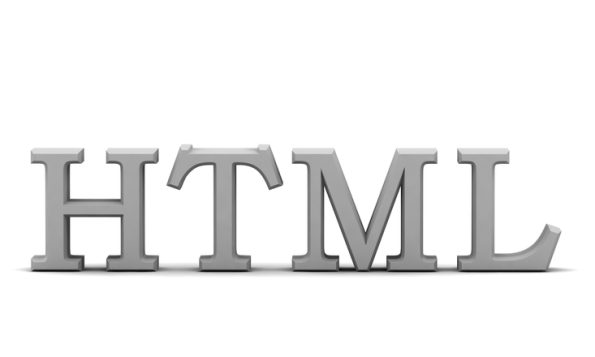 RUBY
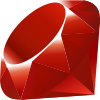 C++
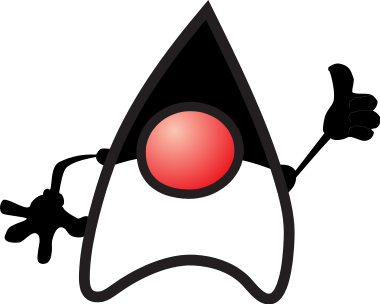 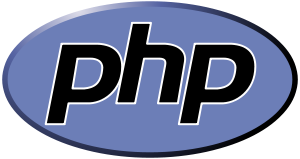 JAVA
PROMPT
Hackers, 
Bring your coding experience and innovative ideas together to develop an application that assists local teenagers in their everyday lives. Think about the average day-in-the-life of a Cupertino teenager. What would help fellow teens with the following: 

Family obligations
School 
Homework 
Test preparation 
Group projects 
Stress reduction 
Music recitals
Health
Hanging out with friends
      …….and much more.
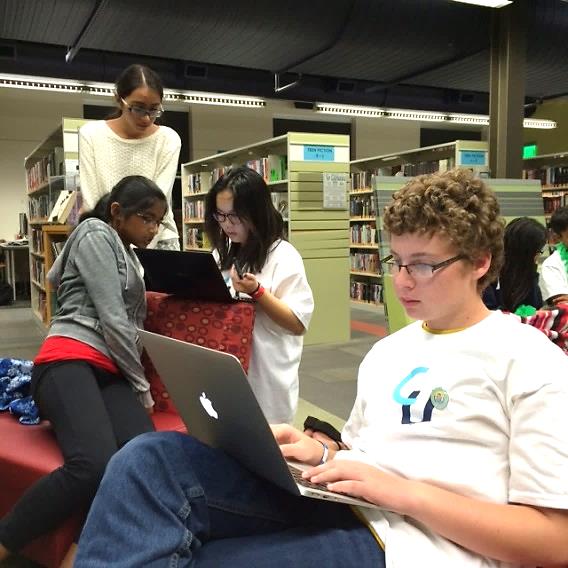 CATEGORIES
SCORING CRITERIA
Originality
Technical Difficulty
Potential Positive Impact
User Experience
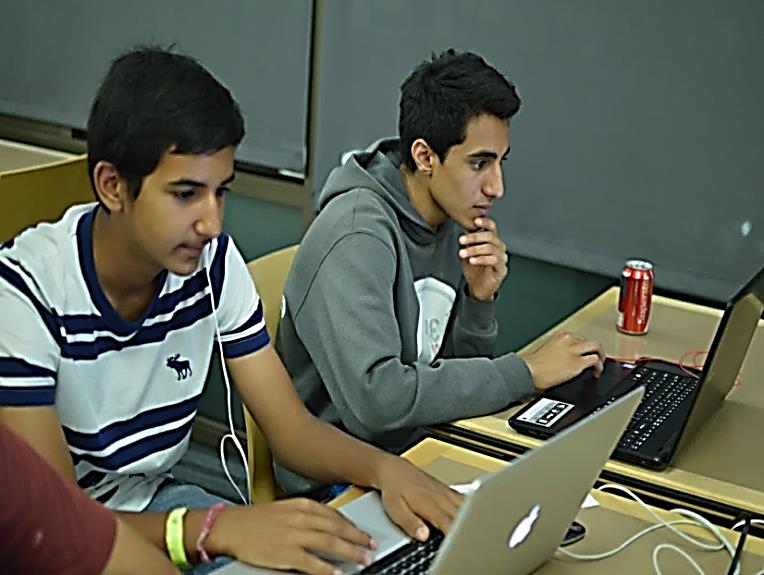 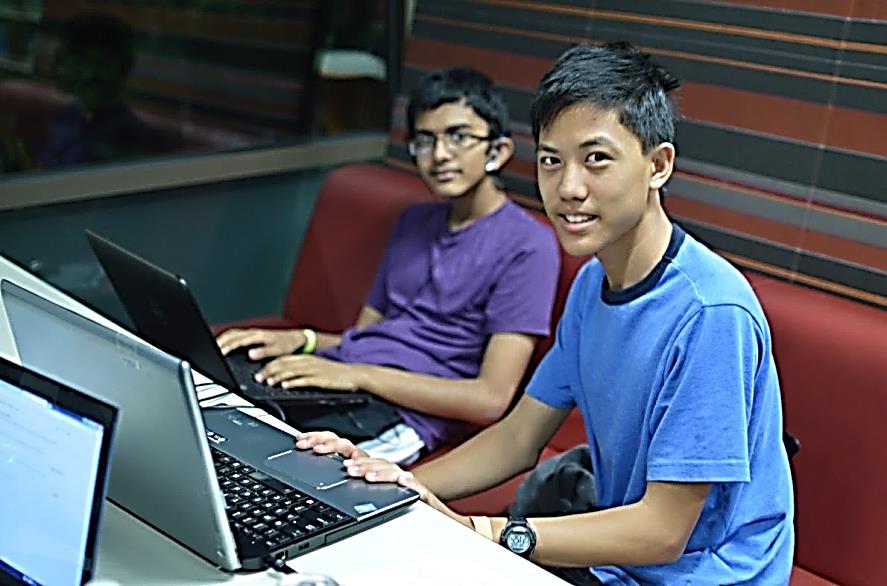 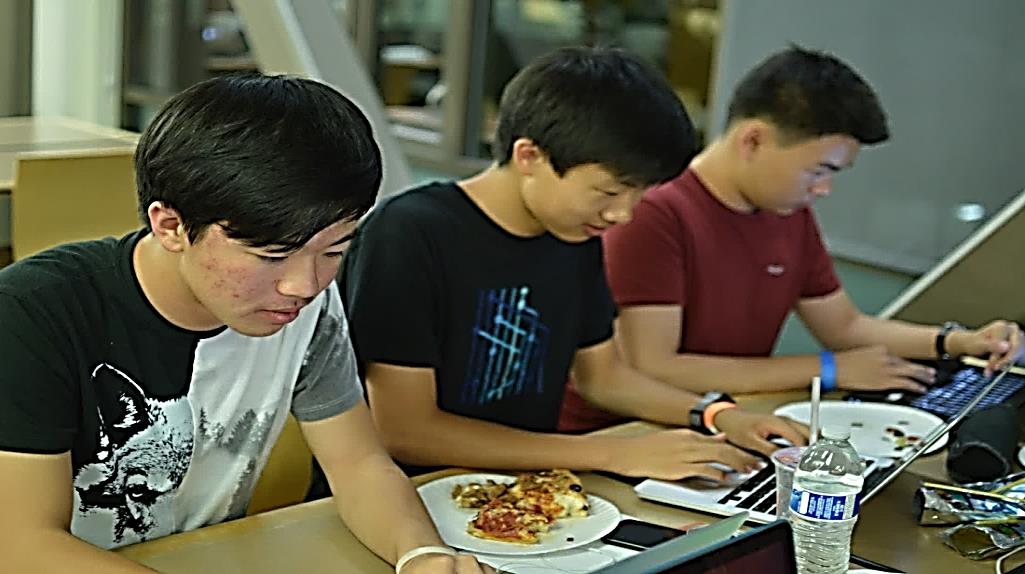 INSTRUCTIONAL WORKSHOPS
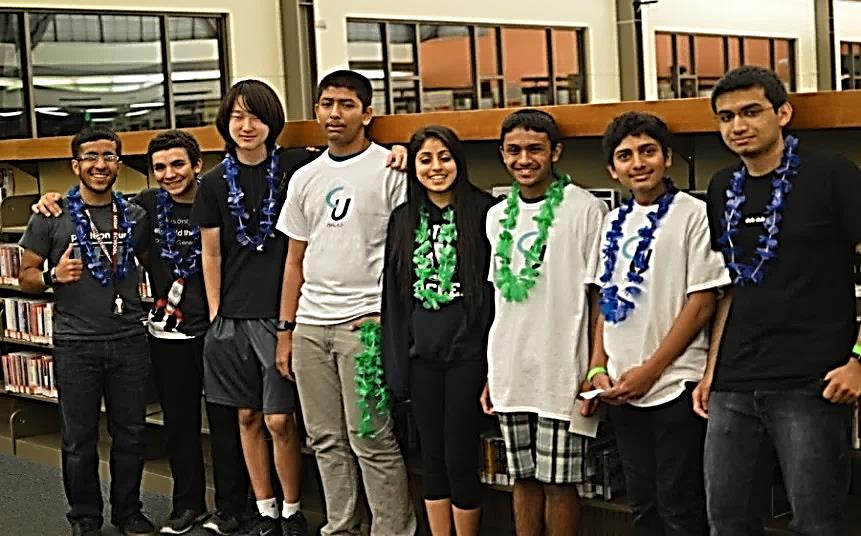 TINOVATION
iOS Development Workshop
Web Development Workshop
Coding for Beginners
Software 1 – on – 1 Assistance
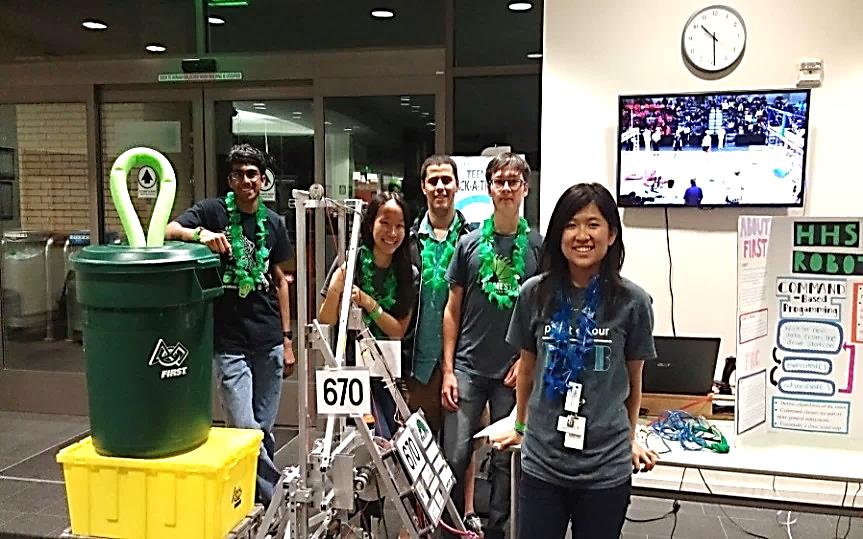 Homestead Robotics
Robot Demonstrations
Engineering troubleshooting
Hardware 1 – on – 1 Assistance
[Speaker Notes: One of the coolest facets of a hack-a-thon are the learning workshops.]
FINAL PITCHES
Top 2 teams from each category 
2 minutes
SELL YOUR PROJECT!!!
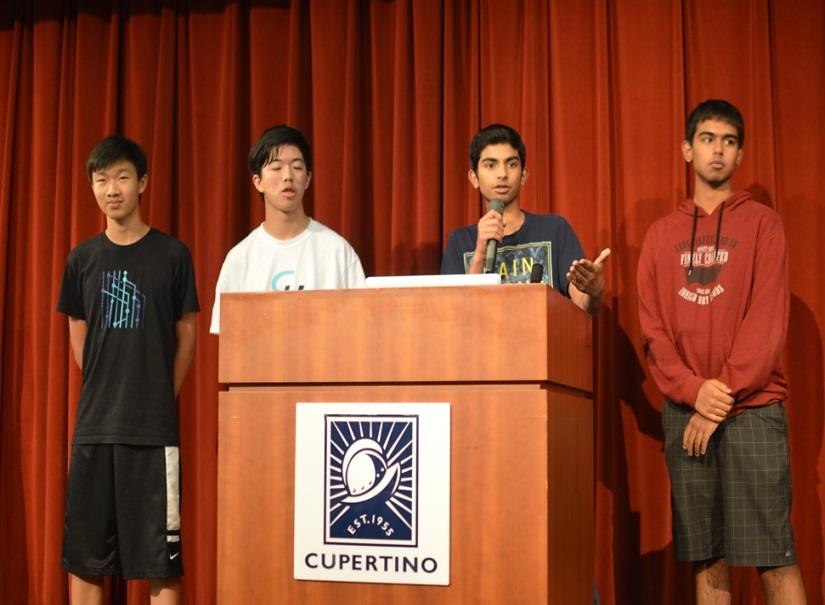 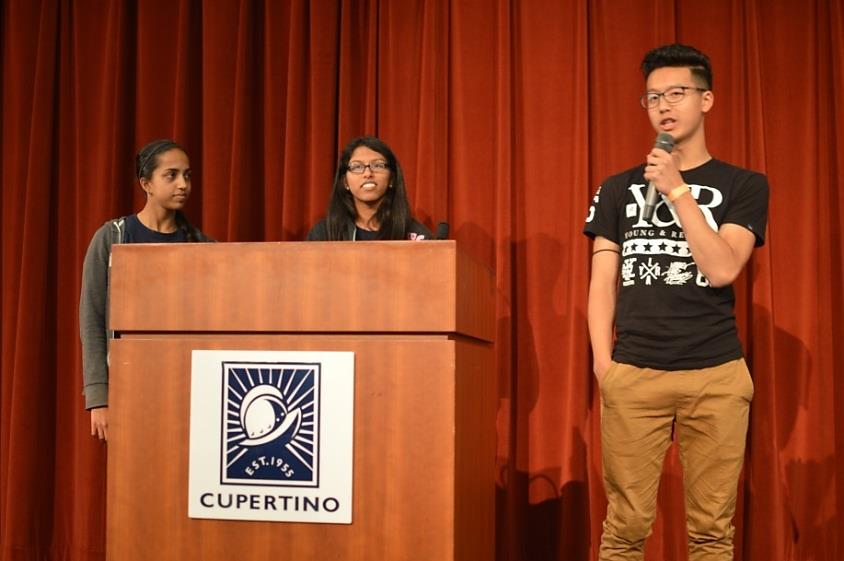 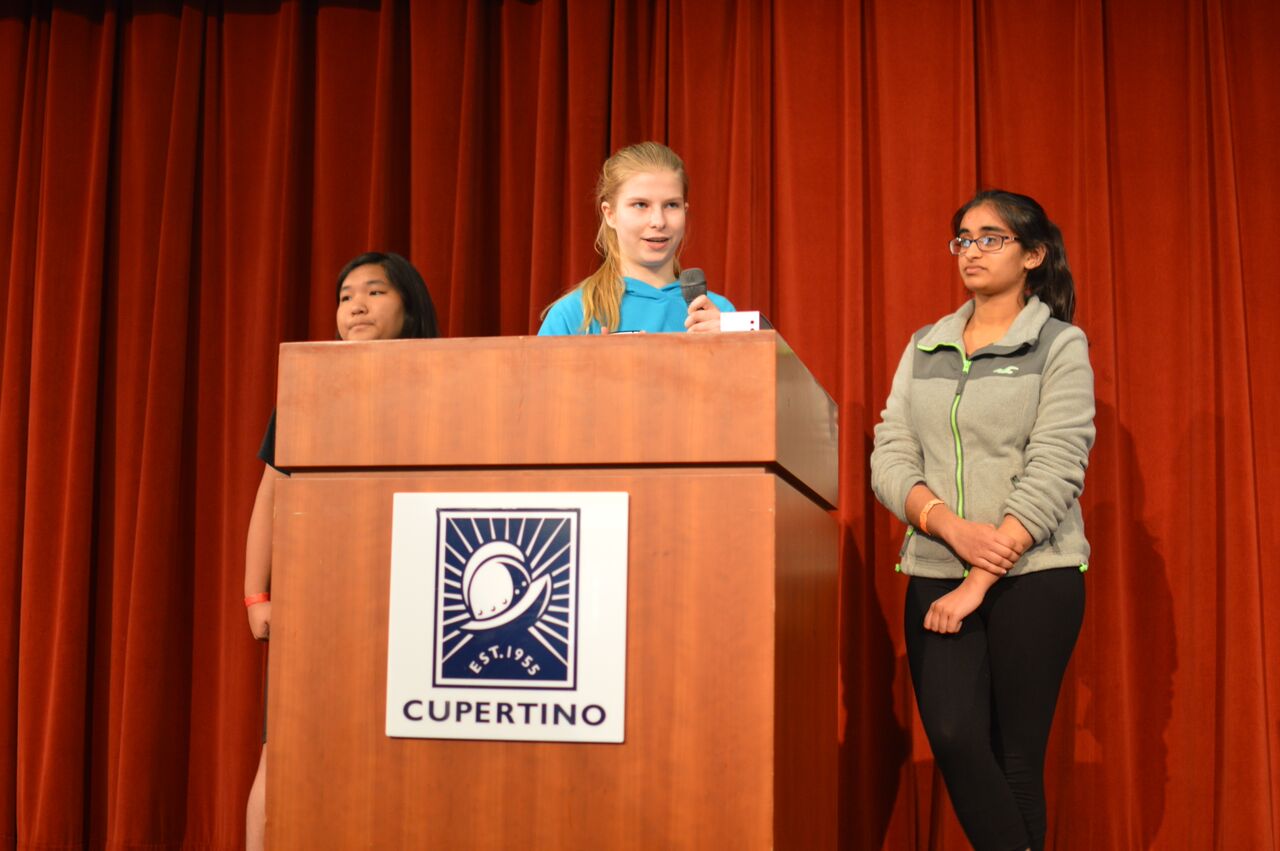 BEGINNER HACK
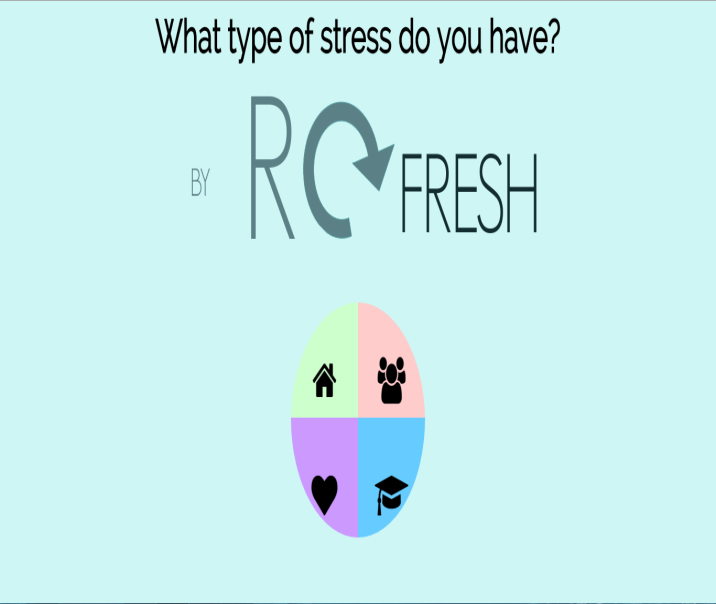 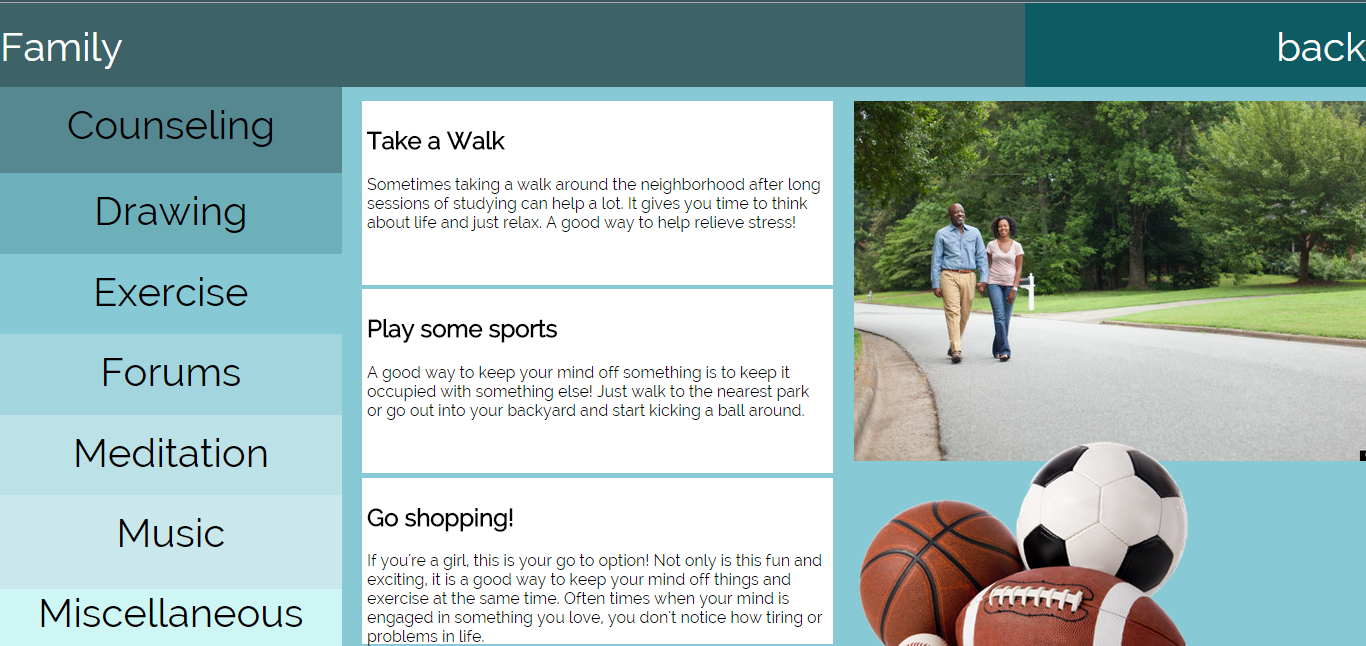 EDUCATIONAL HACK
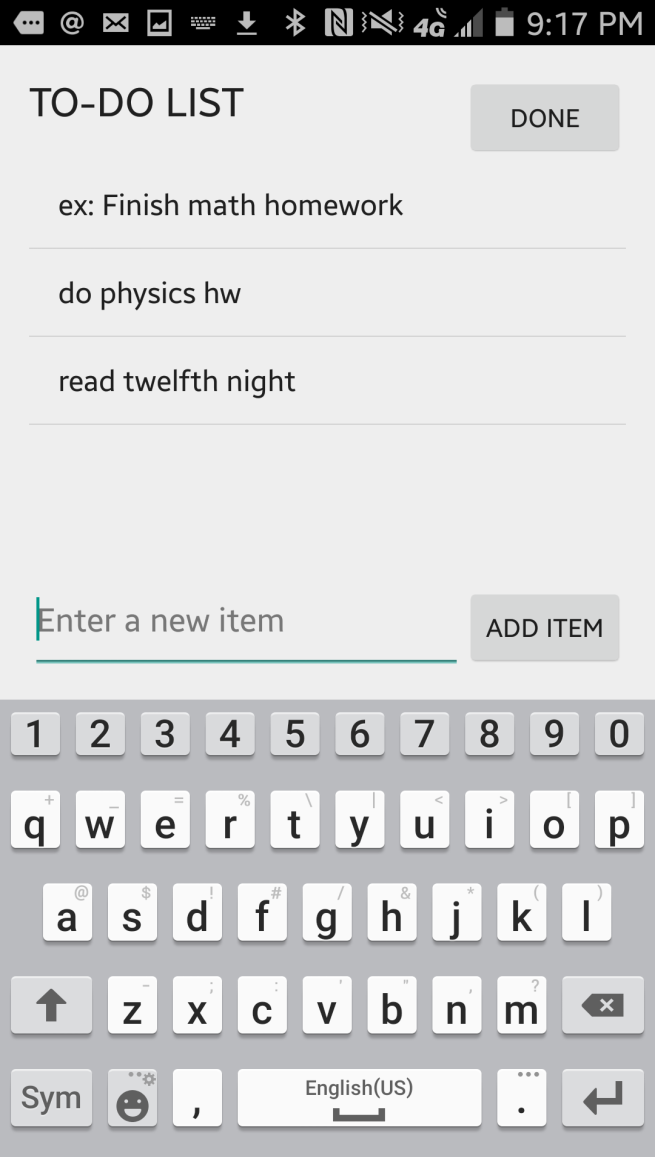 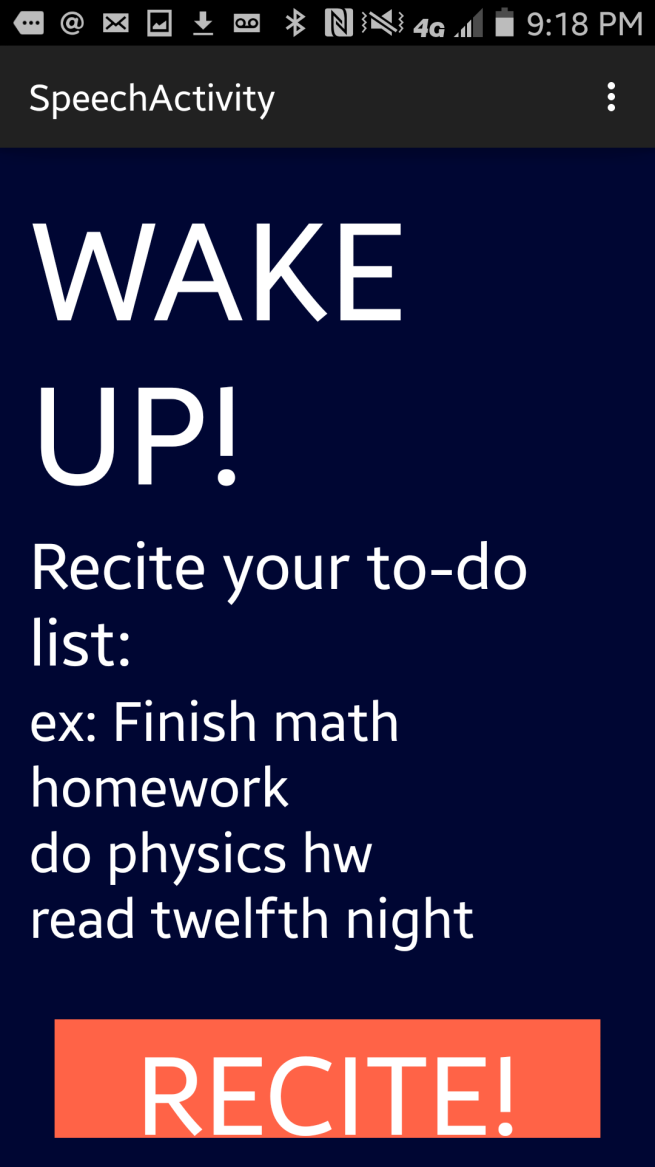 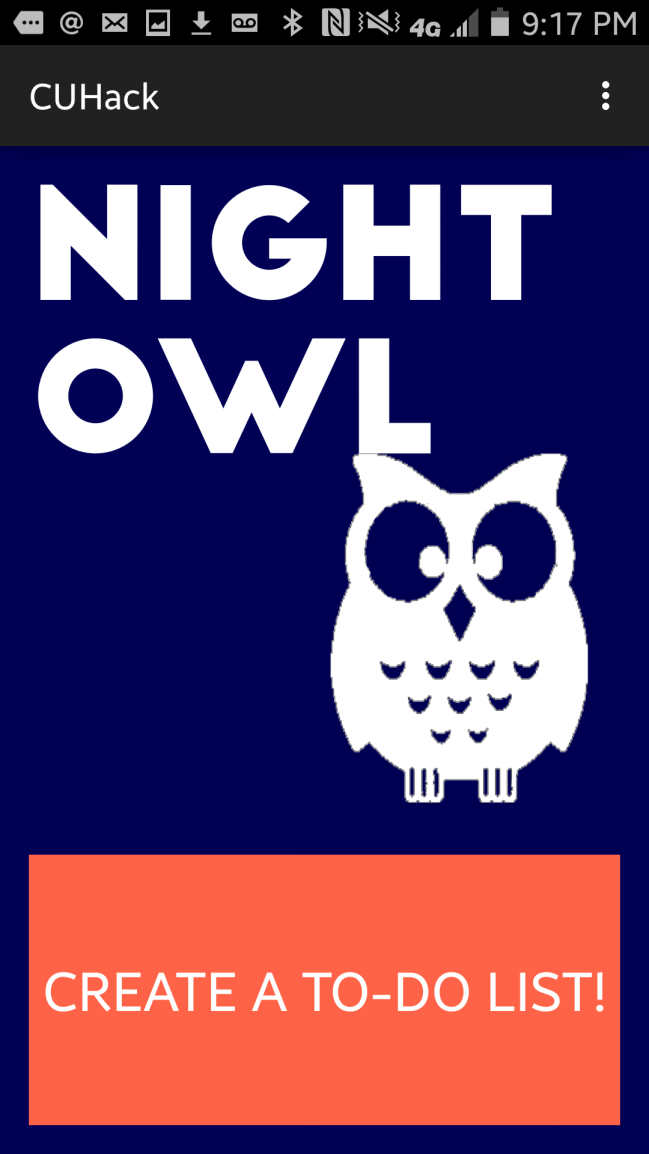 GAME HACK
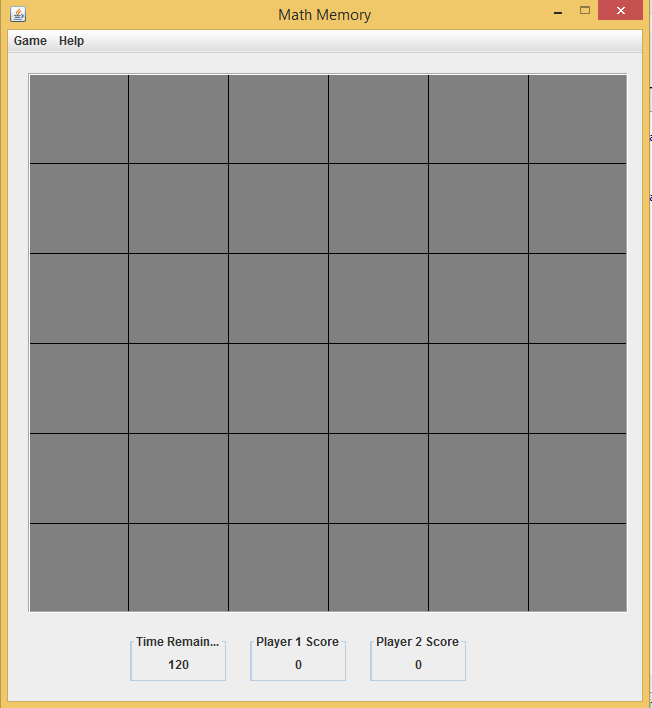 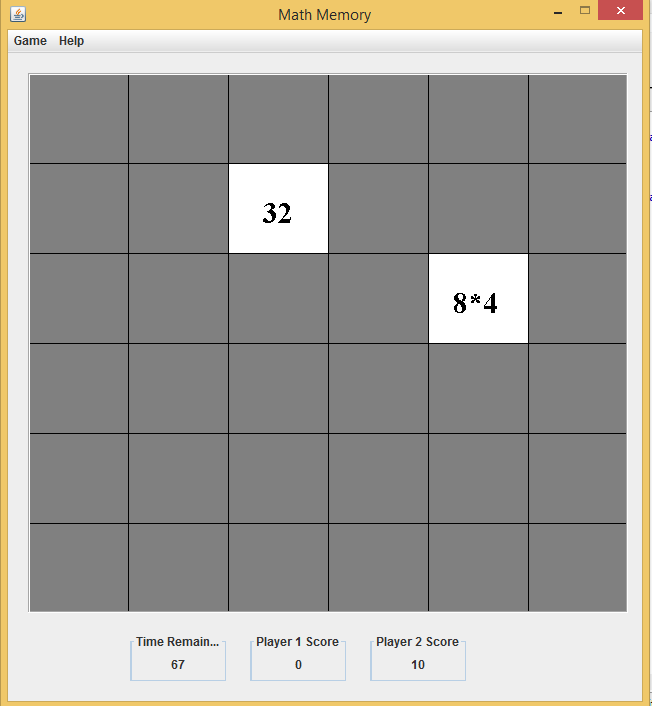 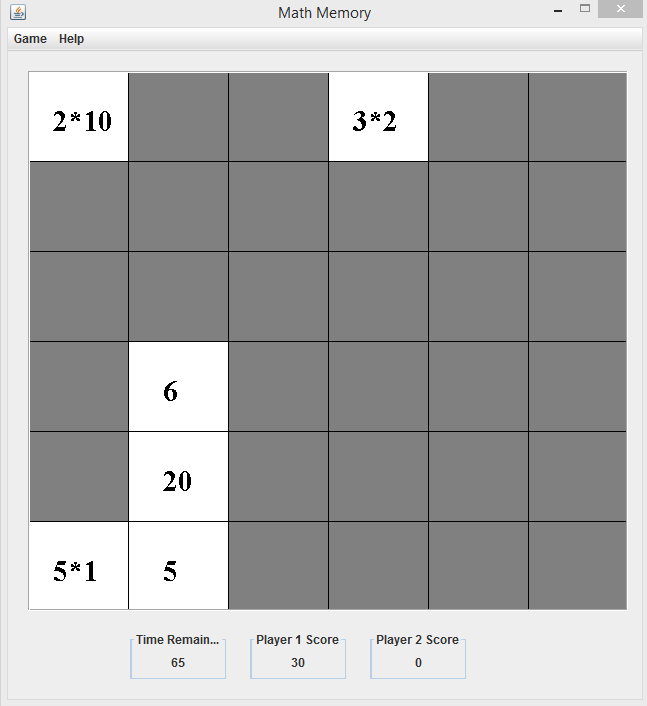 SOCIAL HACK
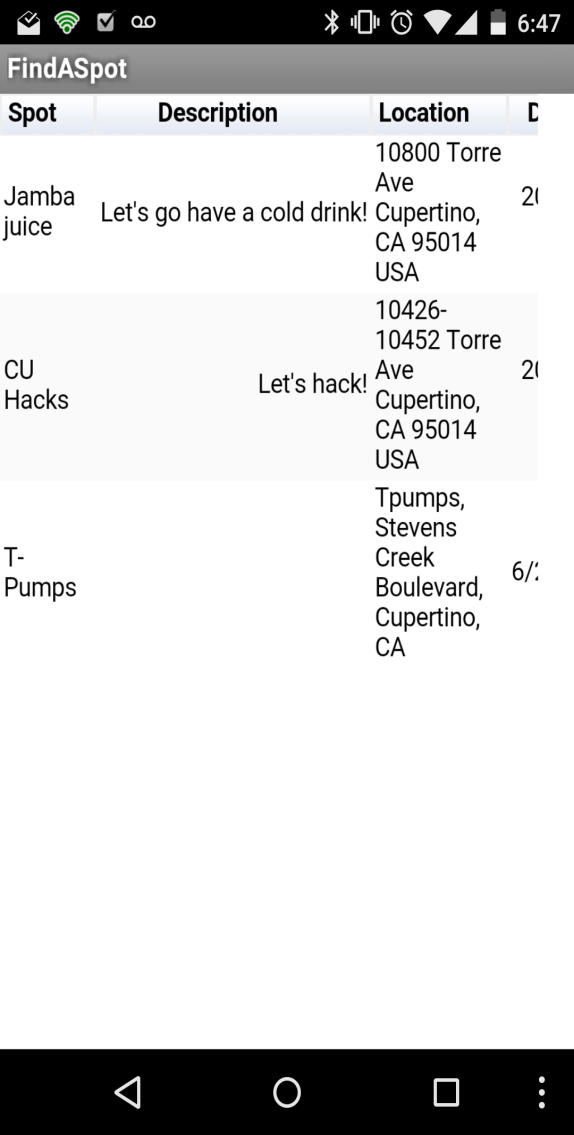 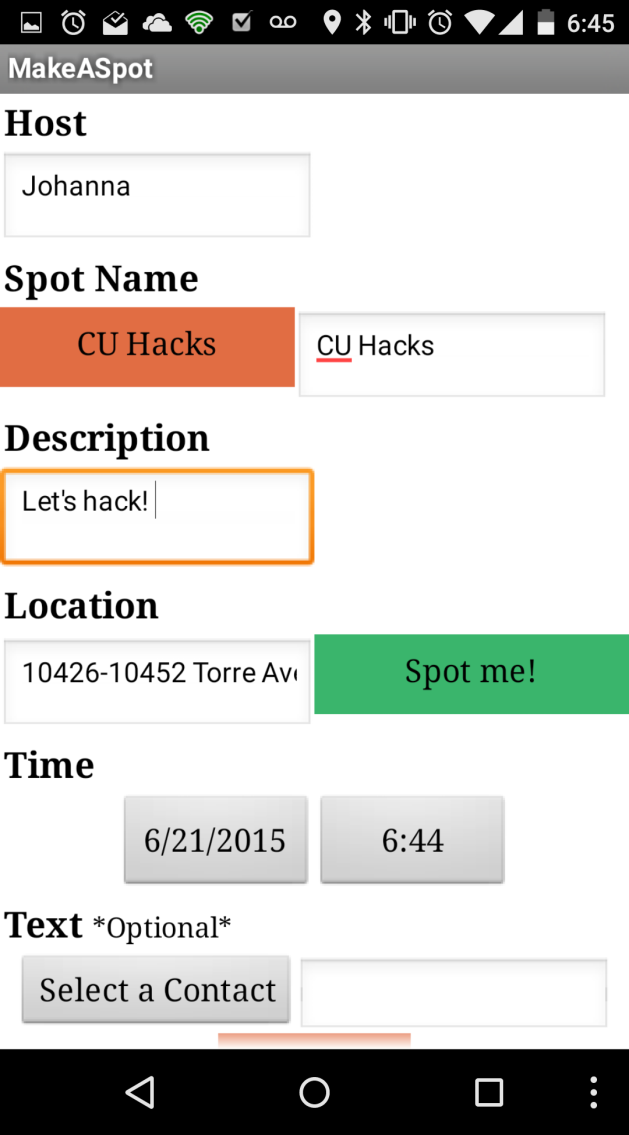 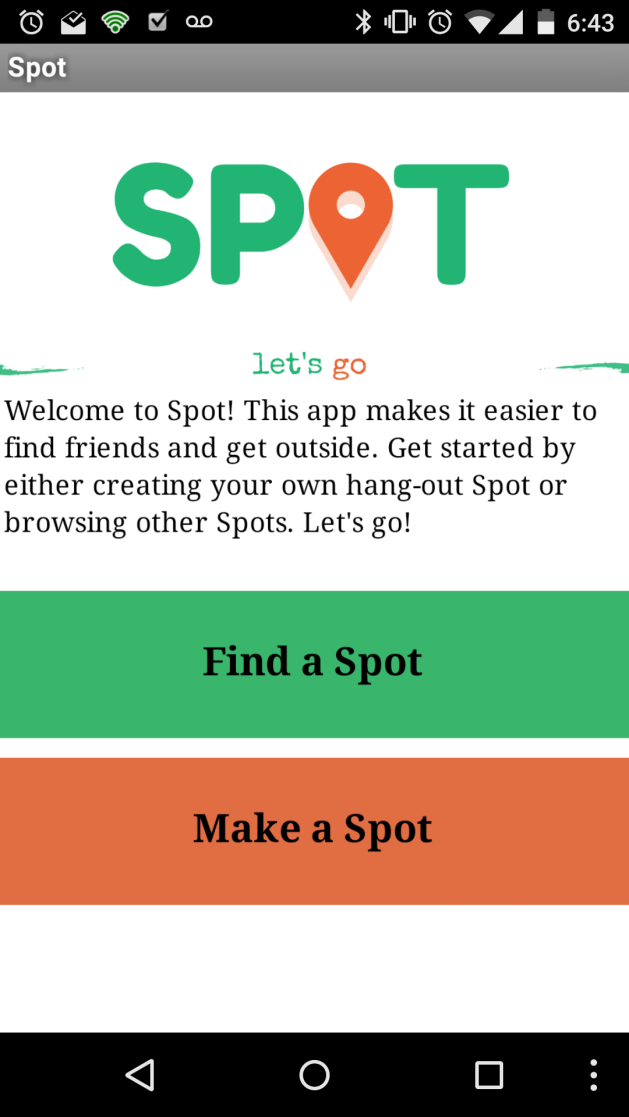 AWARDS CELEBRATION
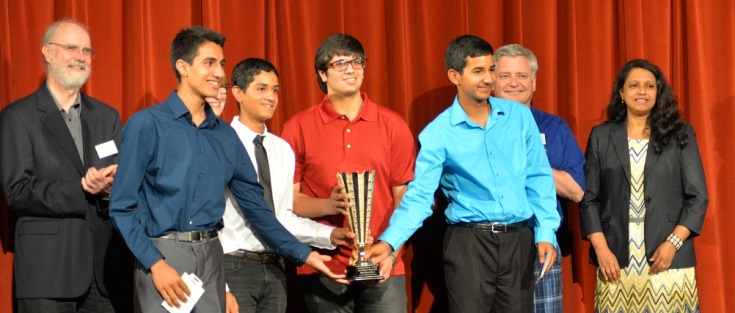 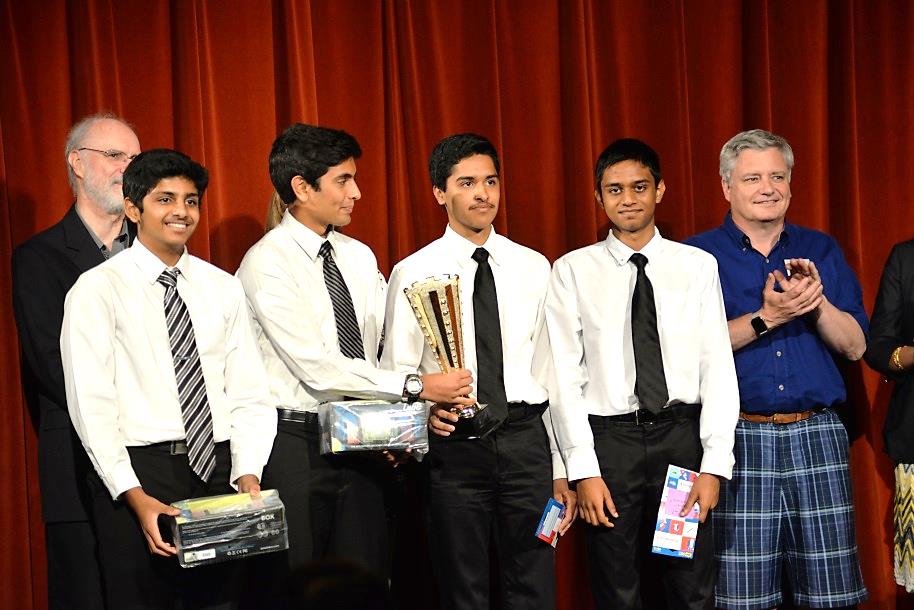 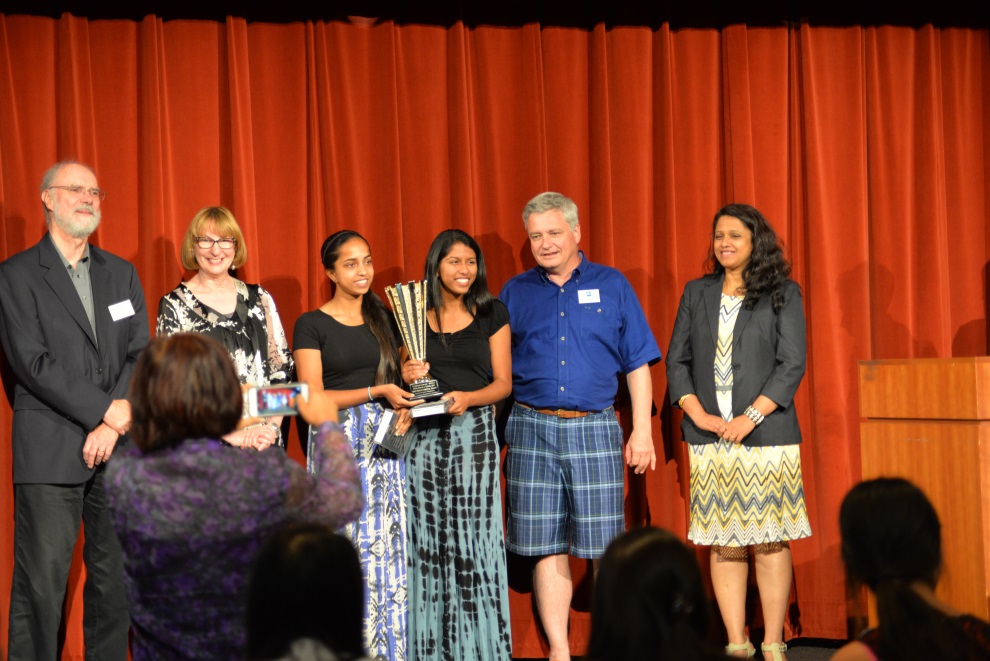 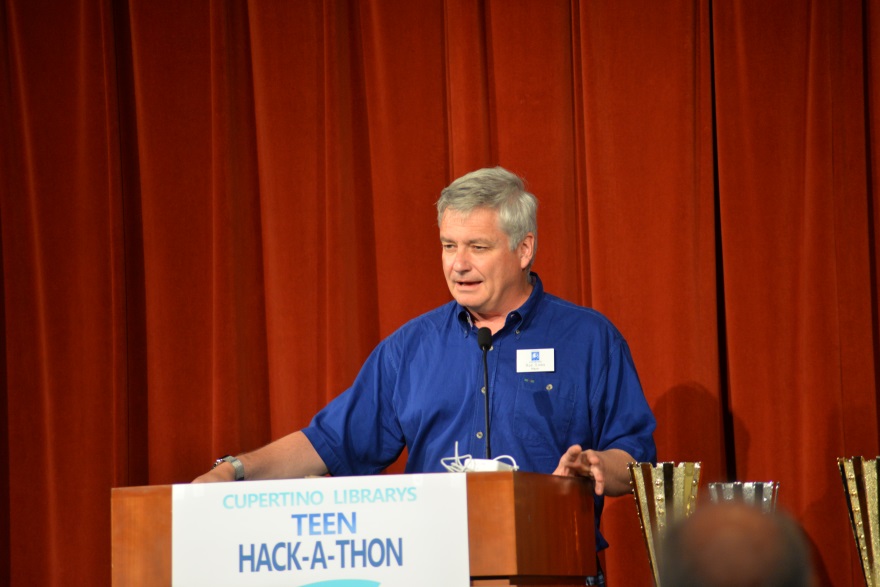 THE RESULTS
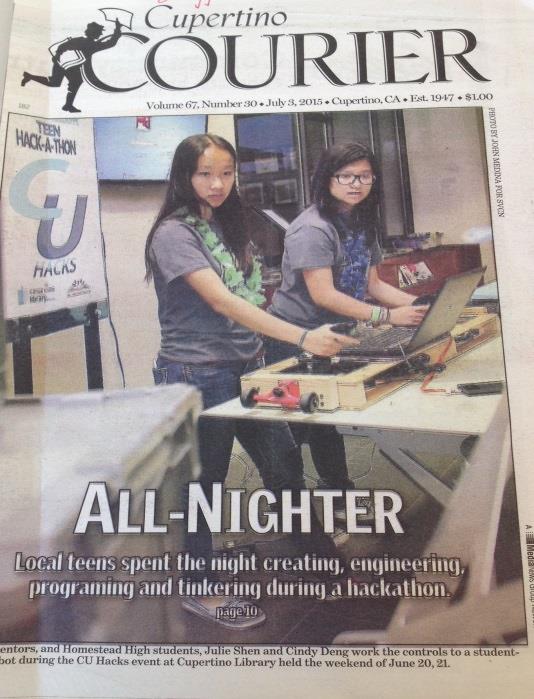 113 teen participants
30 teen mentors
14 community partnerships
6 coding workshops
2 robot demonstrations
55 pizzas
576 cans of soda
31 projects submitted
8 top finalists
$1600 in prizes
18 hours running time
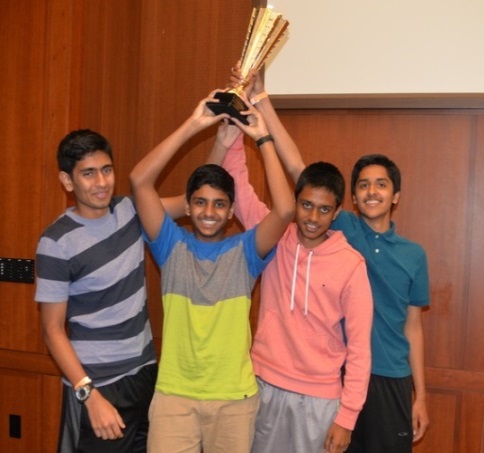 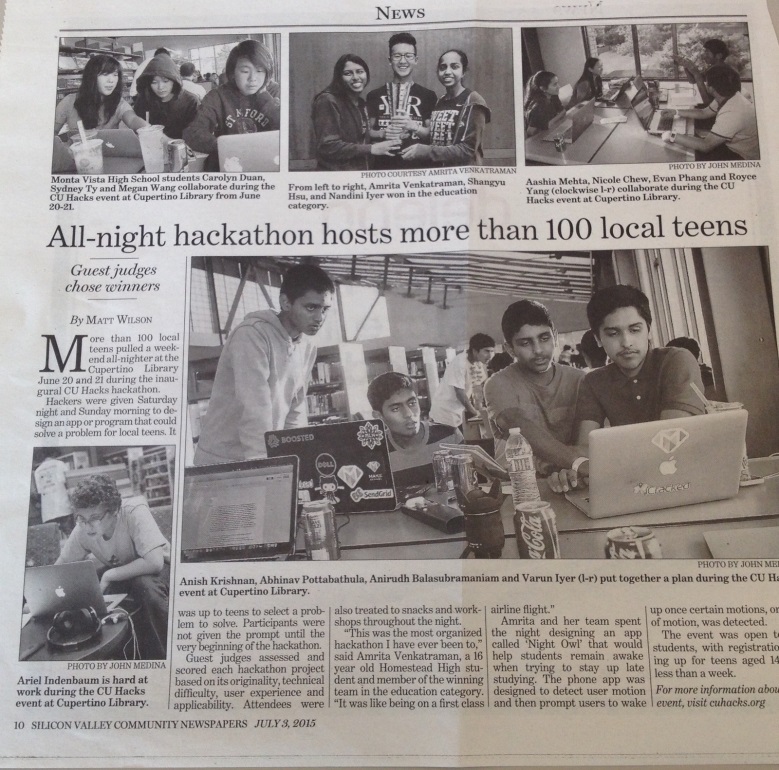 Matt Lorenzo
Teen Services Librarian
Cupertino Library
mlorenzo@sccl.org
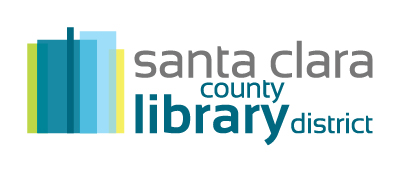